Early Stage (lo-fi & med-fi) Prototyping
April 29, 2019
[Speaker Notes: Goal 45 min plus 35 min to check in on teams (did it in 30 min)]
Outline
Selecting tasks
Storyboarding
Low-fi prototyping
Conducting a low-fi test
Medium-fi prototyping
2019/04/29
Designing Solutions to Global Grand Challenges: Human-Centered AI
2
Task. The structured set of activities or high-level actions required to achieve a high level user goal. 

what a user wants to do
2019/04/29
Designing Solutions to Global Grand Challenges: Human-Centered AI
3
Task-based Design & Evaluation
Real tasks customers have faced / will face
collect any necessary materials

Do your tasks support the problem you are solving?

Mixture of simple & complex tasks
simple task (common or introductory)
moderate task
complex task (infrequent or for power customers)
2019/04/29
Designing Solutions to Global Grand Challenges: Human-Centered AI
4
What Should Tasks Look Like?
Say what customer wants to do, but not how 
allows comparing different design alternatives
Good (Task)
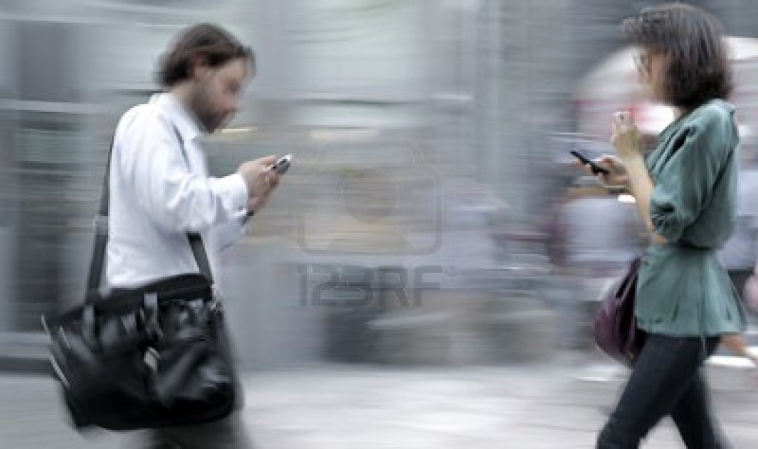 Tony is visiting London and wants to find the pub that his friend told him about. He is walking down the street using his phone to navigate to the place that he has previously looked up.
2019/04/29
Designing Solutions to Global Grand Challenges: Human-Centered AI
5
[Speaker Notes: Tony is visiting London and wants to find the pub that his friend told him about. He is walking down the street using his phone to navigate to the place that he has previously looked up (good) TASK
This is good. Now compare this task to this:
[ADVANCE]]
What Should Tasks Look Like?
Say what customer wants to do, but not how 
allows comparing different design alternatives
Bad (this is a Taskflow)
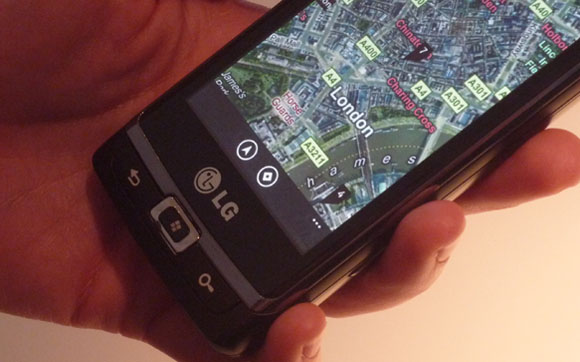 Tony clicks on the Charing Cross Pub icon and selects “directions to” as he walks down the street.
2019/04/29
Designing Solutions to Global Grand Challenges: Human-Centered AI
6
[Speaker Notes: Tony clicks on the Charing Cross Pub  icon and selects “directions to” as he walks down the street (bad) TASK FLOW (used to call Scenario)]
What Should Tasks Look Like?
Say what customer wants to do, but not how 
allows comparing different design alternatives
Be specific – stories based on facts!
say who customers are (use personas or profiles)
design can really differ depending on who
name names (allows getting more info later)
characteristics of customers (job, expertise, etc.)
forces us to fill out description w/ relevant details
Some should describe a complete goal
forces us to consider how features work together
example: phone-in bank functions
2019/04/29
Designing Solutions to Global Grand Challenges: Human-Centered AI
7
[Speaker Notes: “Wixon and colleagues were developing an interface for a file management system. It passed lab tests with flying colors, but bombed as soon as customers got it. The problem was that it had a scrolling file list that was (say) twenty characters wide, but the file names customers used were very long, and in fact often identical for more than twenty characters (the names were made up by concatenating various qualifiers, and for many names the first several qualifiers would be the same.) Customers were not amused by needing to select from a scrolling list of umpty-ump identical entries that stood for different files. And this wasn't an oddball case, it was in fact typical. How had it been missed in the lab tests? Nobody thought it would matter what specific file names you used for the test, so of course they were all short.” – from Chapter 2 of TASK-CENTERED USER INTERFACE DESIGN  A Practical Introduction  by Clayton Lewis and John Rieman.]
Using Tasks in Design
Write up a description of tasks
formally or informally
run by customers and rest of the design team
get more information where needed
Let my friends know where I amManny is in the city at a club that he wasn’t planning to go to and would like to let his girlfriend, Sherry, know where he is and be notified when she is about to get to the club.
2019/04/29
Designing Solutions to Global Grand Challenges: Human-Centered AI
8
Using Tasks in Design (cont.)
Rough out an interface design
discard features that don’t support your tasks 
or add a real task that exercises that feature 
major screens & functions (not too detailed)
hand sketched
Produce task flows for each task
what customer has to do & what they would see
step-by-step performance of task
illustrate using storyboards
sequences of sketches showing screens & transitions
2019/04/29
Designing Solutions to Global Grand Challenges: Human-Centered AI
9
Task Flows Show How to Do the Task
Task Flows are design specific, tasks aren’t
Task Flows force us to 
show how various features will work together
settle design arguments by seeing examples
Show users taskflows to get feedback
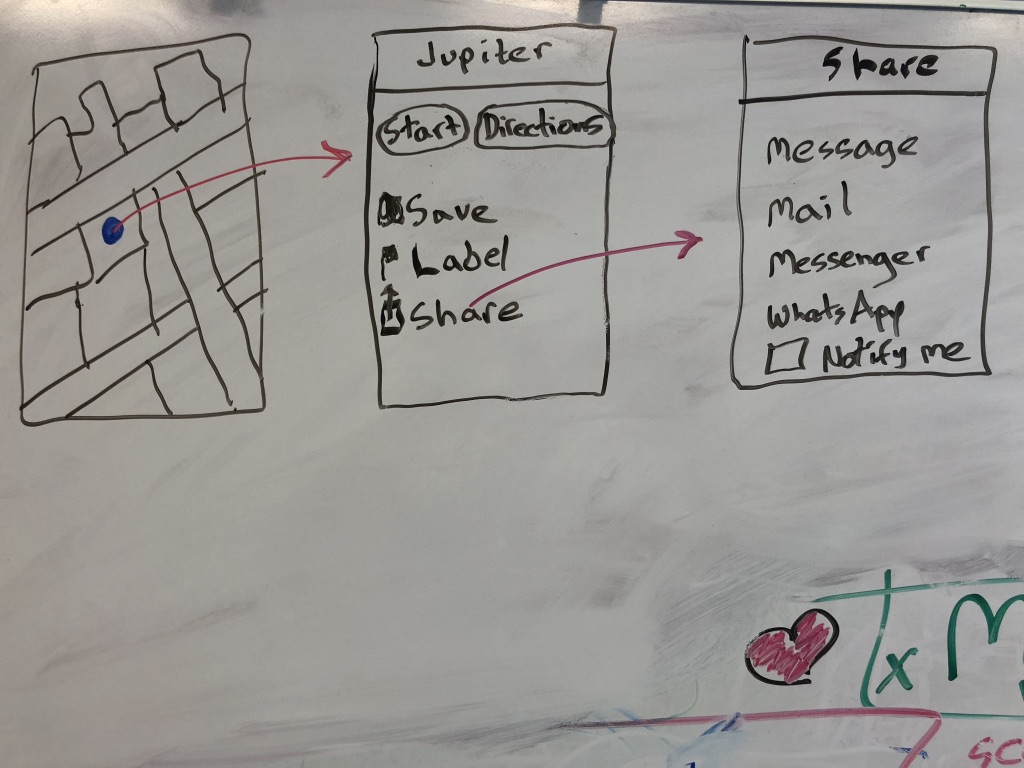 2019/04/29
Designing Solutions to Global Grand Challenges: Human-Centered AI
10
What
How
Task
TaskFlow
2019/04/29
Designing Solutions to Global Grand Challenges: Human-Centered AI
11
[Speaker Notes: We have this continuum between saying “What” and “how” to achieve it for Tasks to Task Flows.]
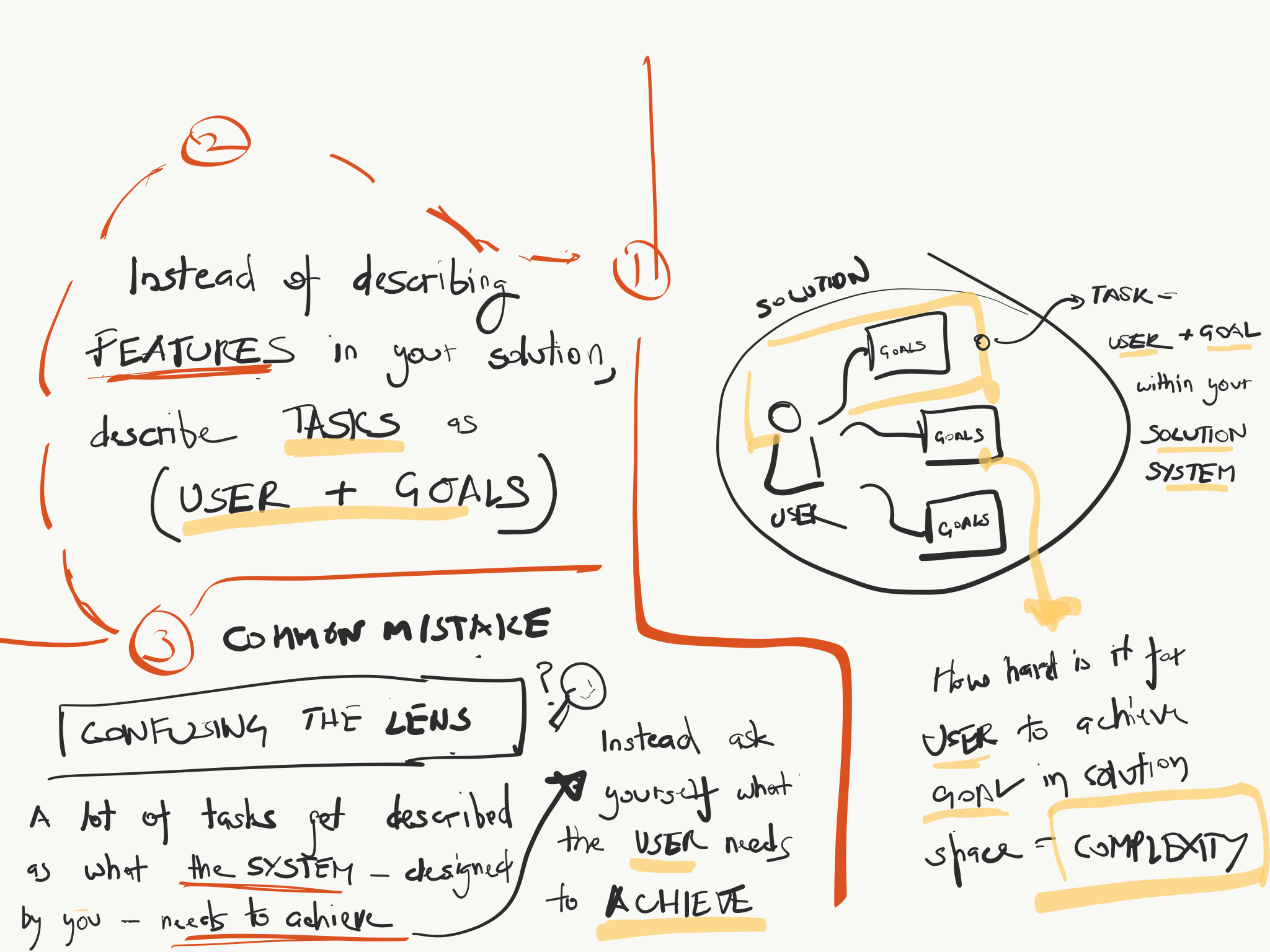 Tasks
Sketch by Trijeet Mukhopadhyay
2019/04/29
Designing Solutions to Global Grand Challenges: Human-Centered AI
12
Storyboards in UX Design
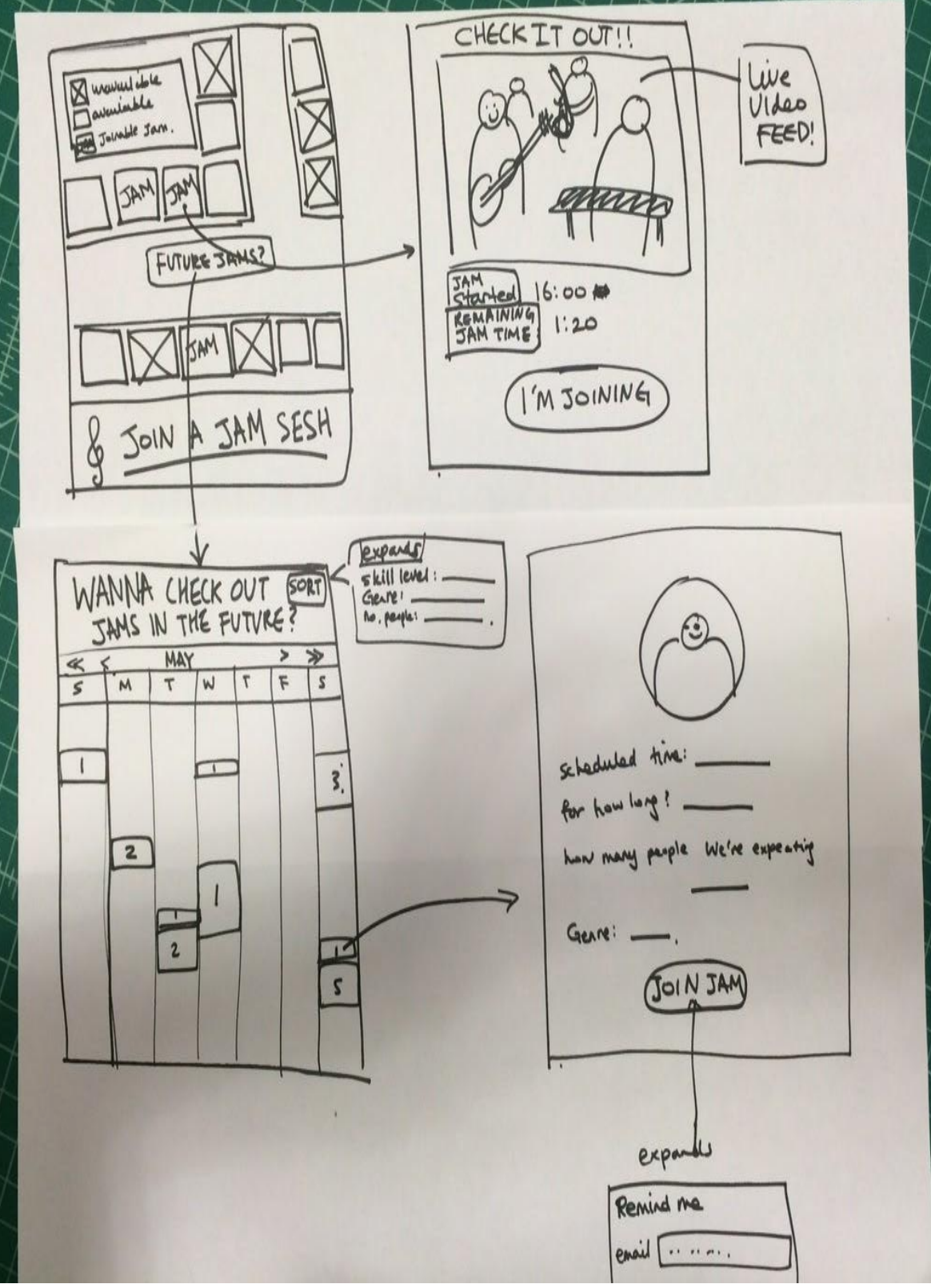 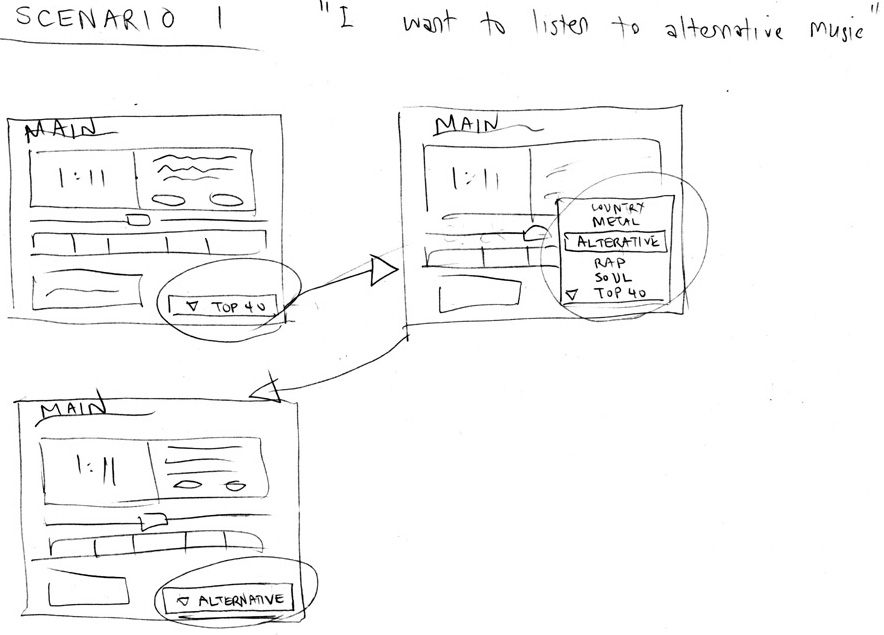 Task:

Task Flow #1
2019/04/29
Designing Solutions to Global Grand Challenges: Human-Centered AI
13
[Speaker Notes: Storyboards allow us to show interaction and time

Task vs. task flow

is this a form of prototype? Let’s define it more carefully]
Fidelity in Prototyping
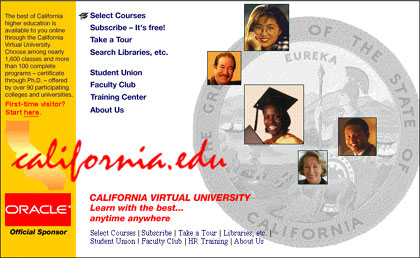 Fidelity refers to the level of detail
High fidelity?
prototypes look like the final product

Low fidelity?
artists renditions with many details missing
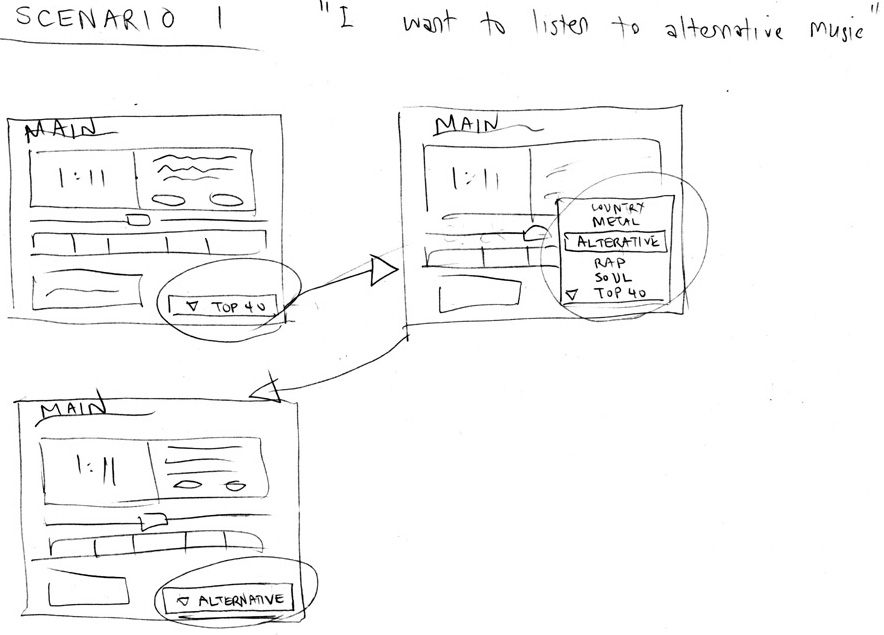 2019/04/29
Designing Solutions to Global Grand Challenges: Human-Centered AI
14
Hi-fi Prototypes Warp
Perceptions of the tester/reviewer
representation communicates “finished”
comments focus on color, fonts, & alignment
Time
encourage precision
specifying details takes more time
Creativity
lose track of the big picture
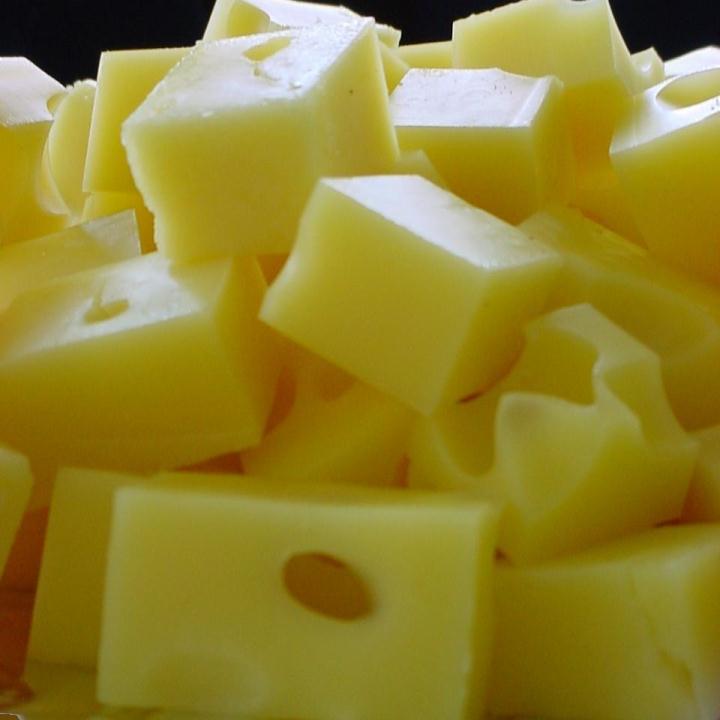 2019/04/29
Designing Solutions to Global Grand Challenges: Human-Centered AI
15
Why Use Low-fi Prototypes?
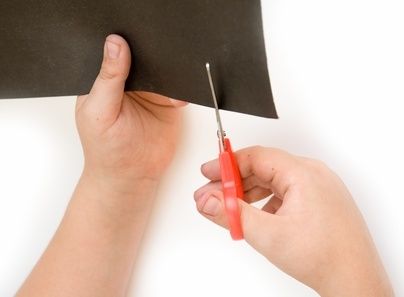 Traditional methods take too long
sketches → prototype → evaluate → iterate
Can instead simulate the prototype
sketches → evaluate → iterate
sketches act as prototypes
designer “plays computer”; others observe & record
Kindergarten building skills
allows non-programmers to participate
2019/04/29
Designing Solutions to Global Grand Challenges: Human-Centered AI
16
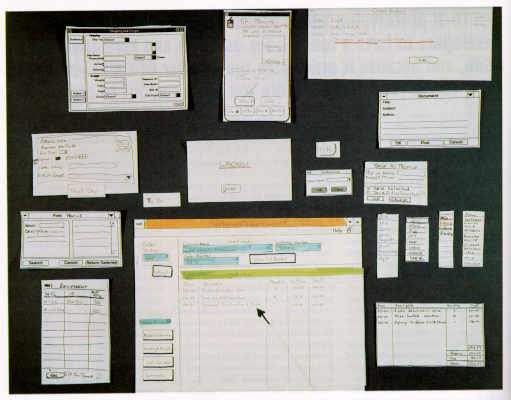 “Prototyping for Tiny Fingers” by Rettig
2019/04/29
Designing Solutions to Global Grand Challenges: Human-Centered AI
17
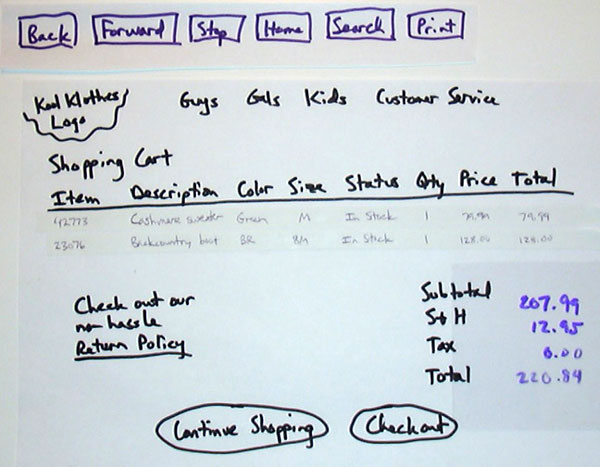 2019/04/29
Designing Solutions to Global Grand Challenges: Human-Centered AI
18
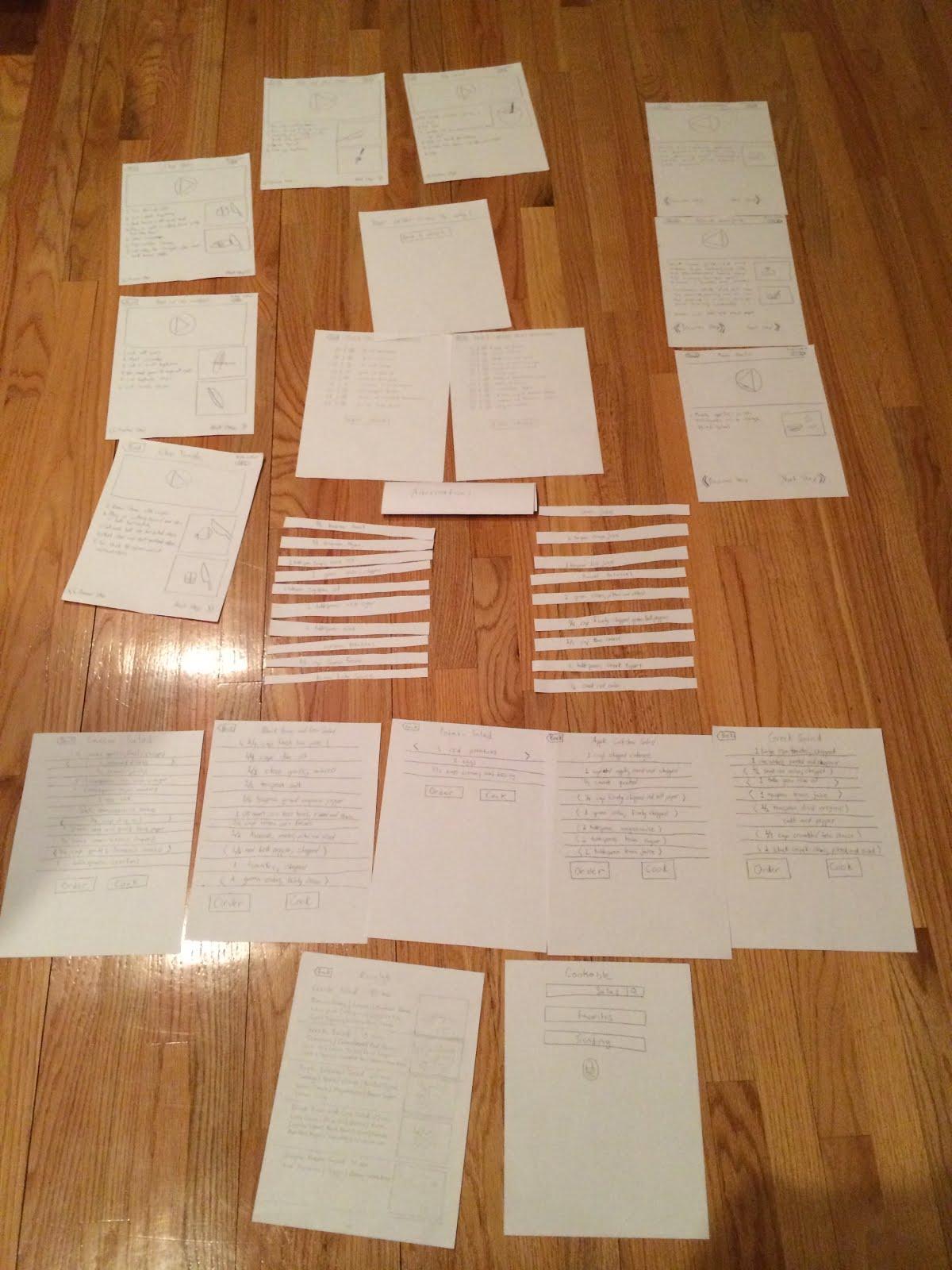 Cookable
2019/04/29
Designing Solutions to Global Grand Challenges: Human-Centered AI
19
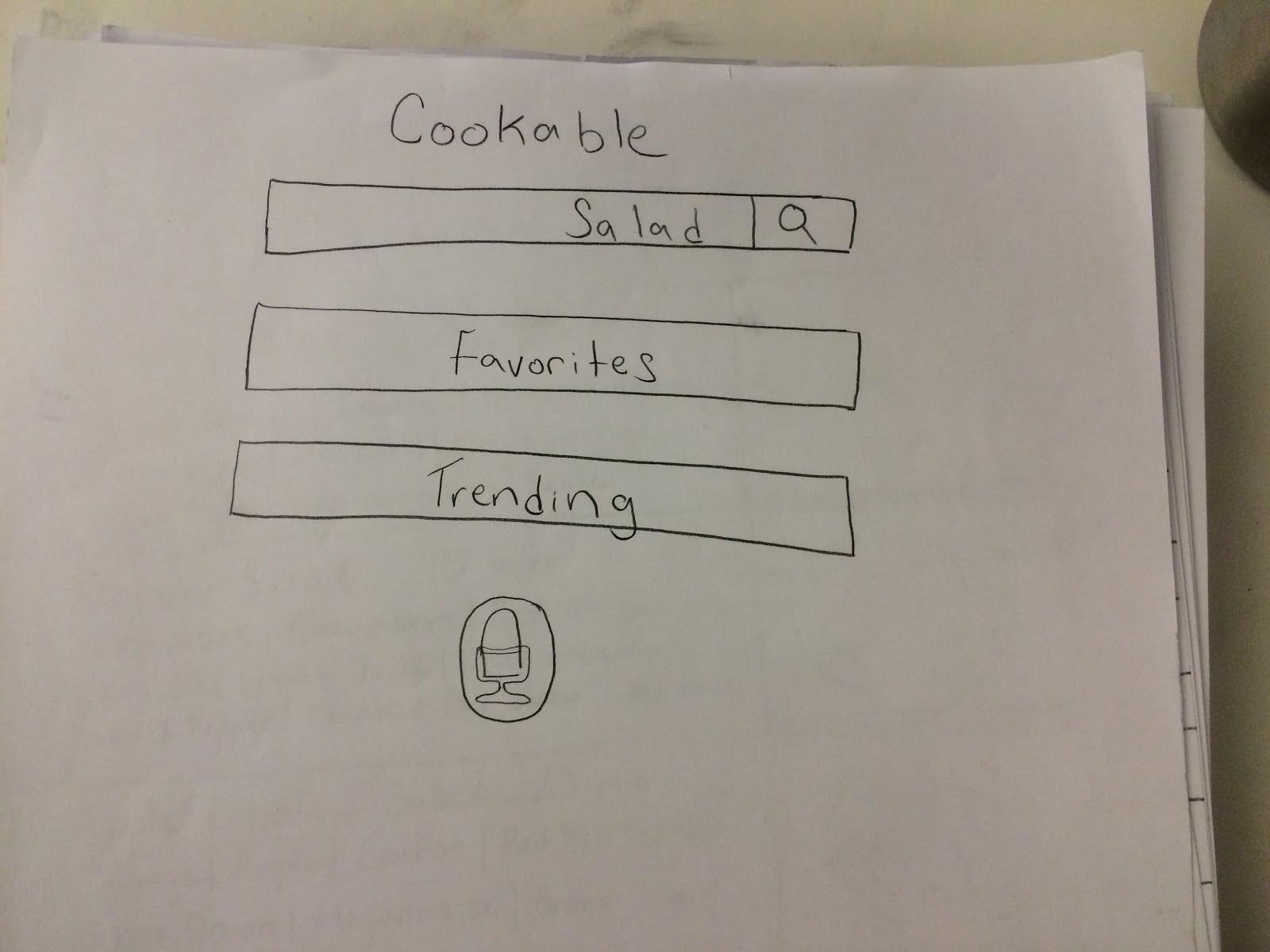 Cookable
2019/04/29
Designing Solutions to Global Grand Challenges: Human-Centered AI
20
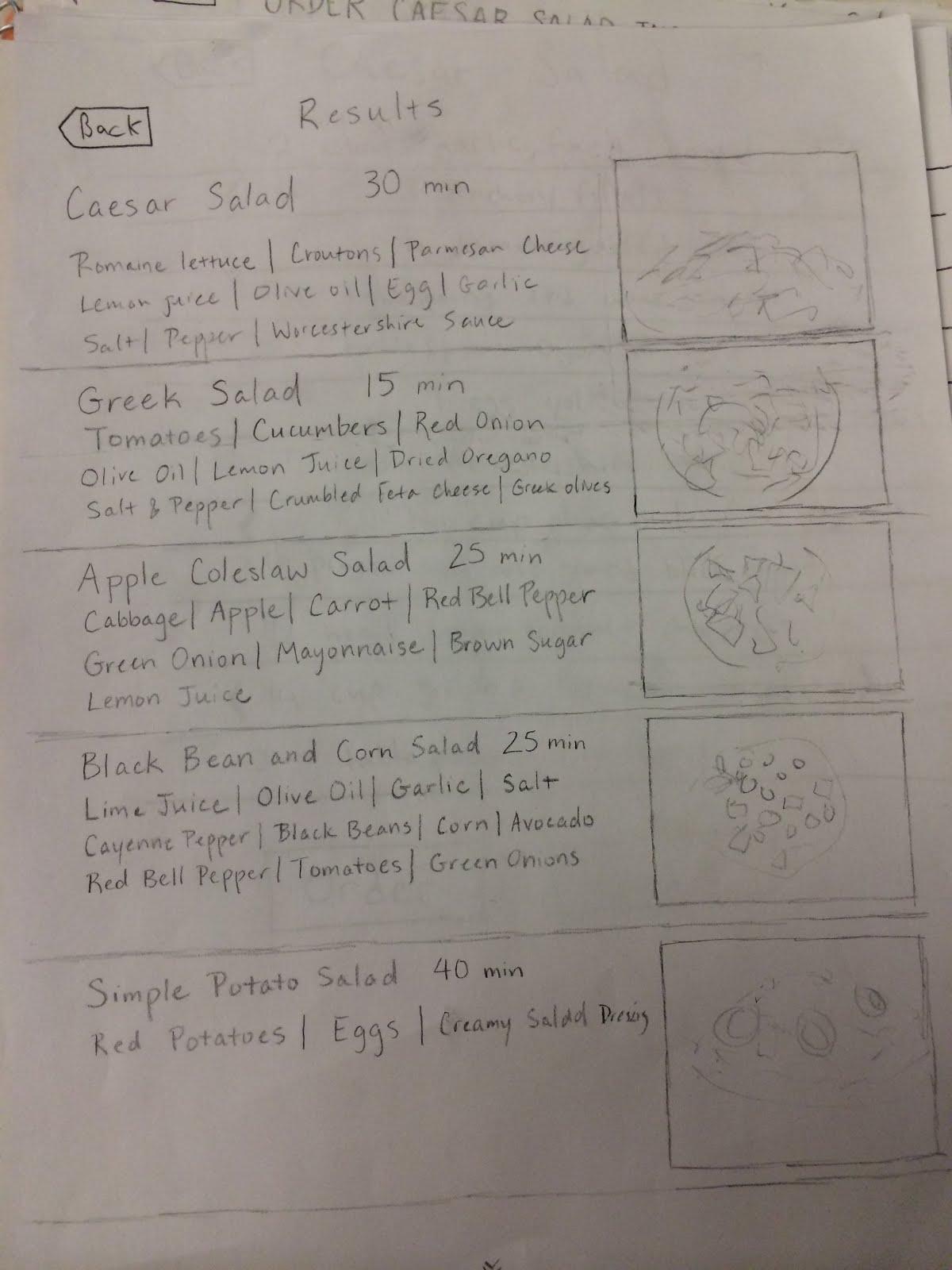 Cookable
2019/04/29
Designing Solutions to Global Grand Challenges: Human-Centered AI
21
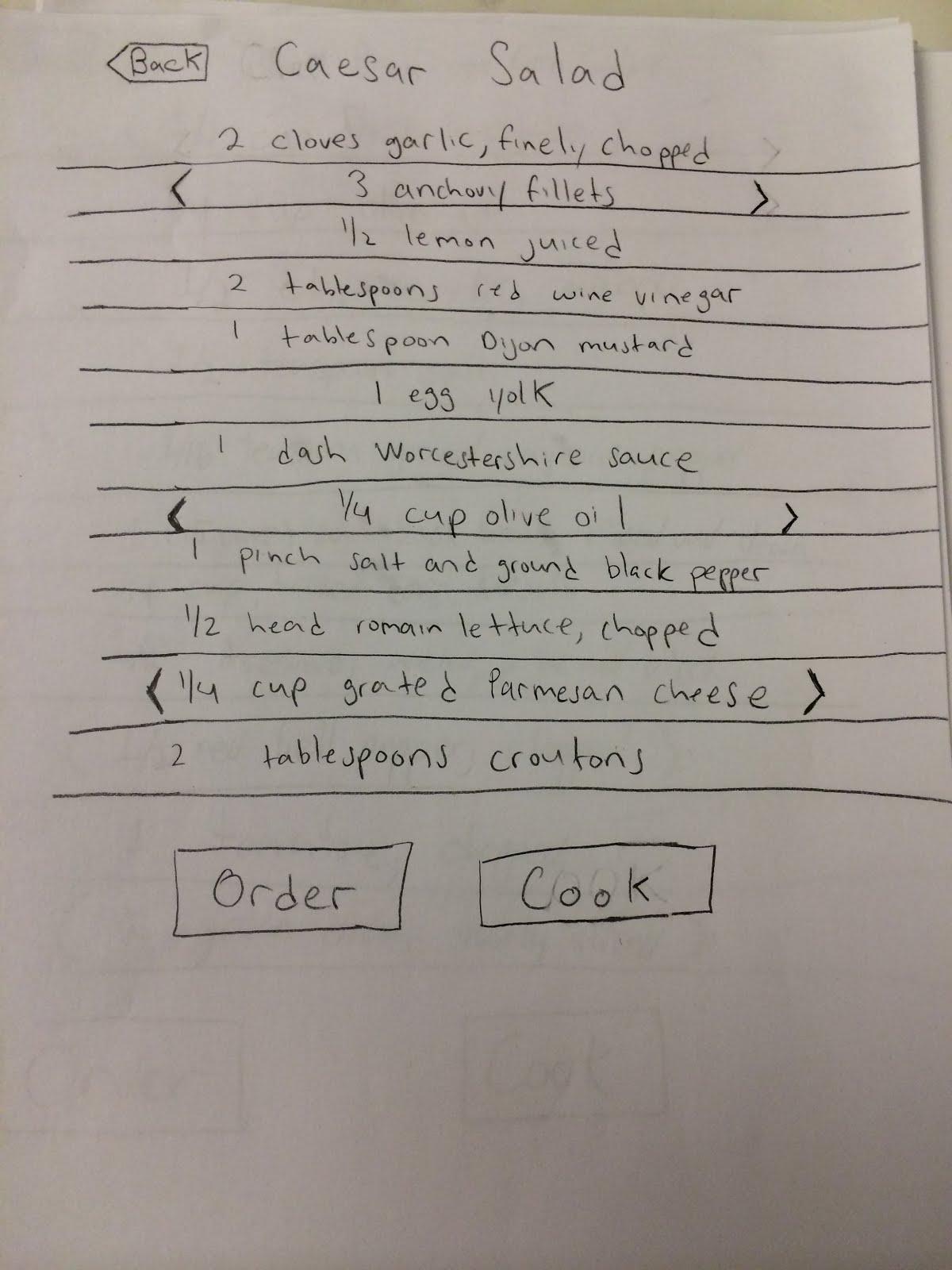 Cookable
2019/04/29
Designing Solutions to Global Grand Challenges: Human-Centered AI
22
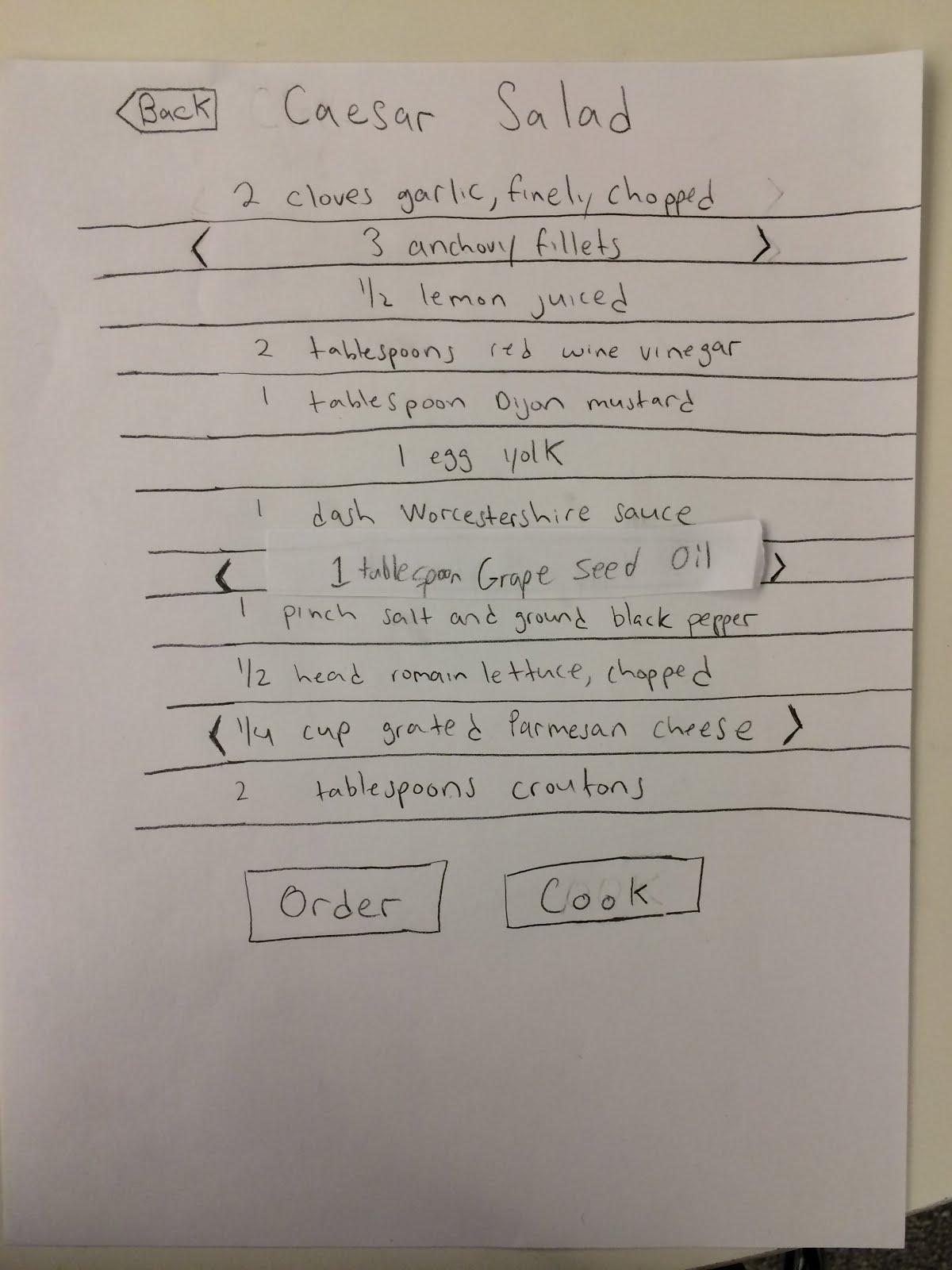 Cookable
2019/04/29
Designing Solutions to Global Grand Challenges: Human-Centered AI
23
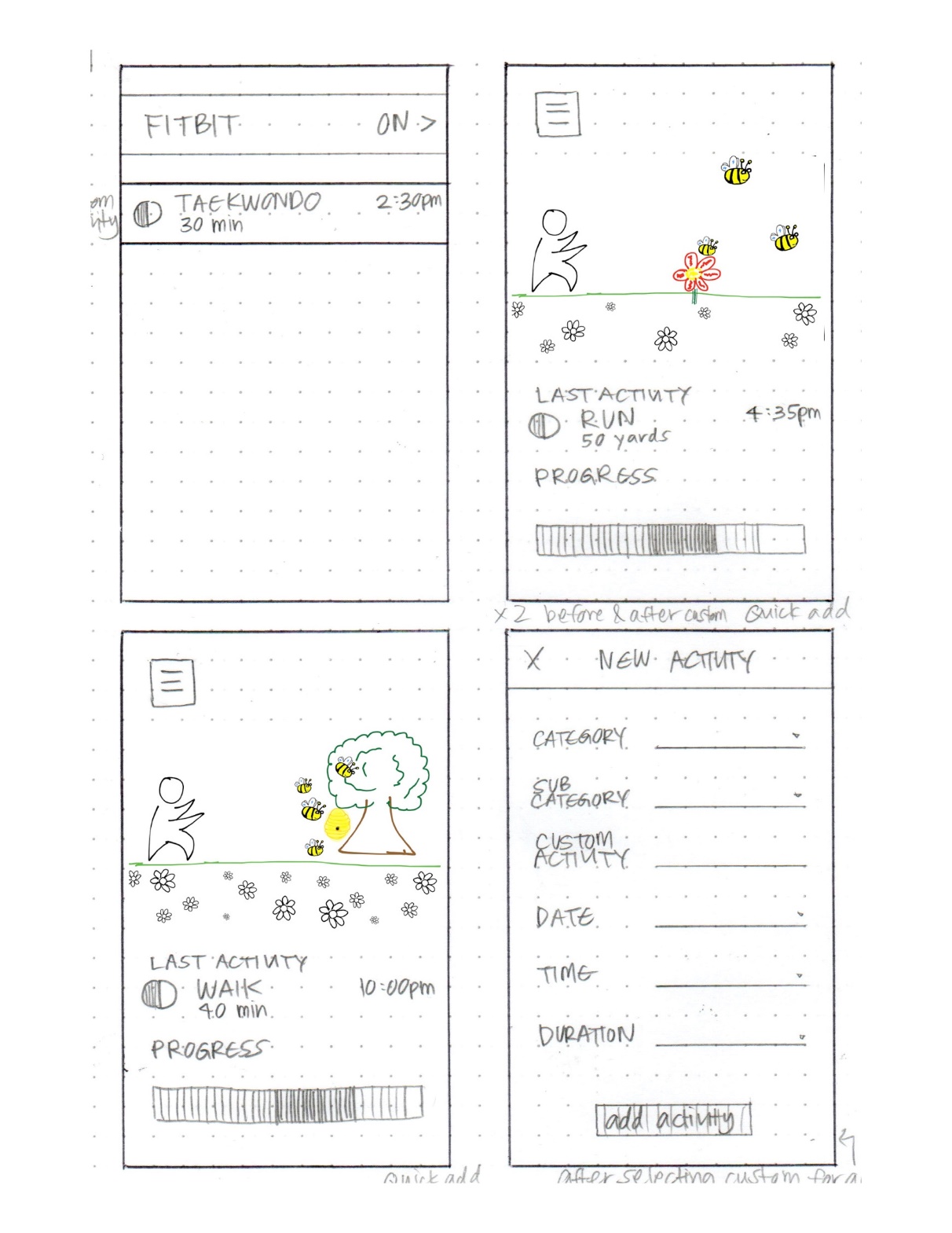 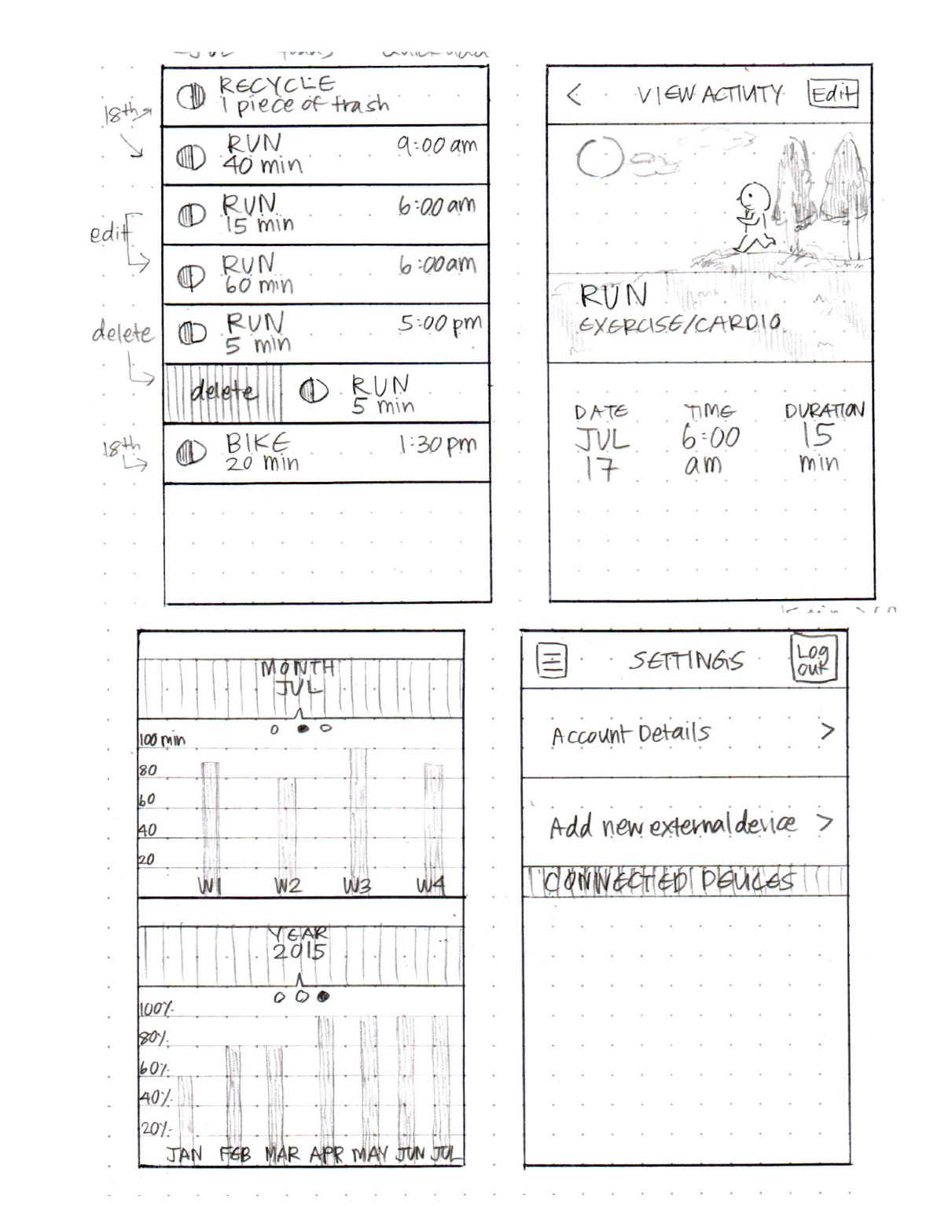 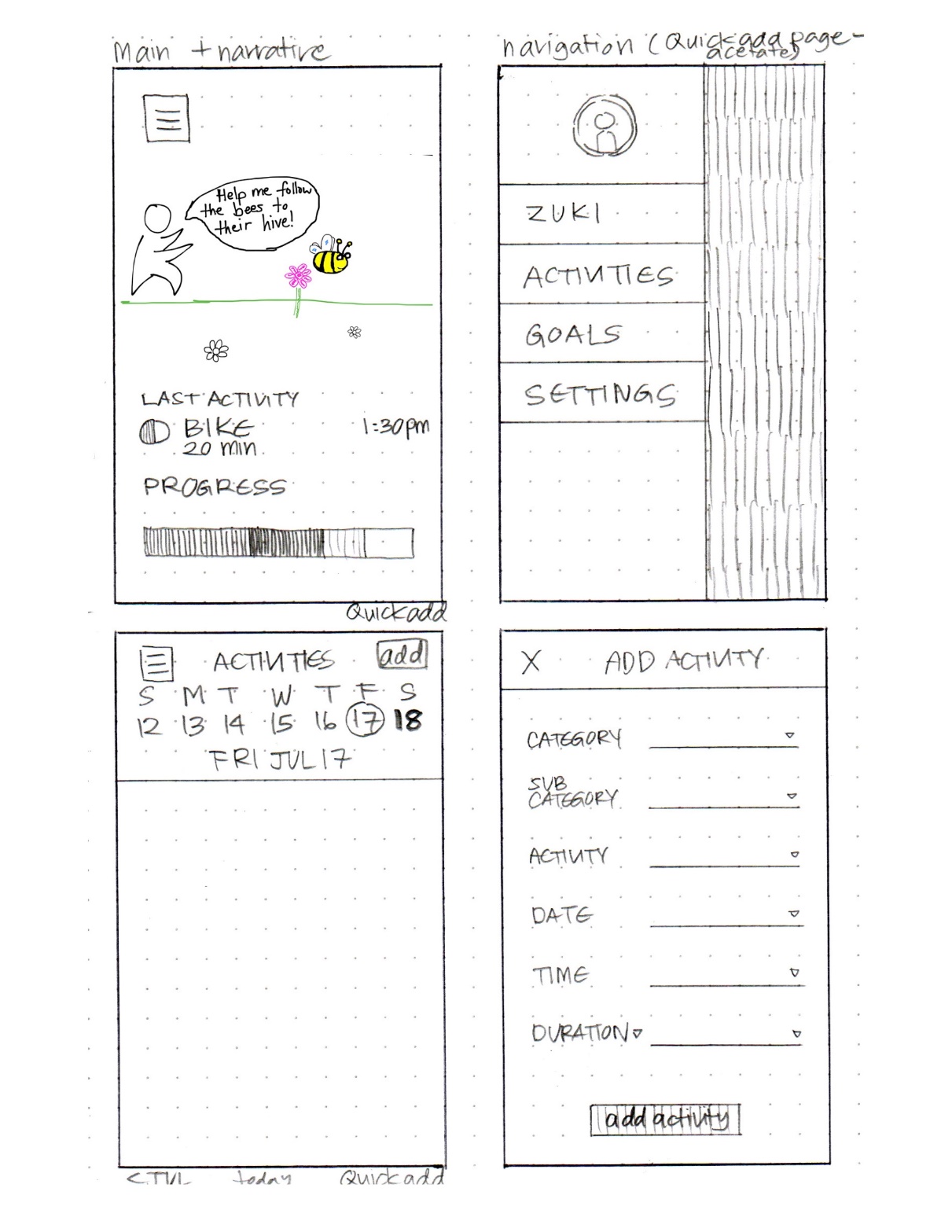 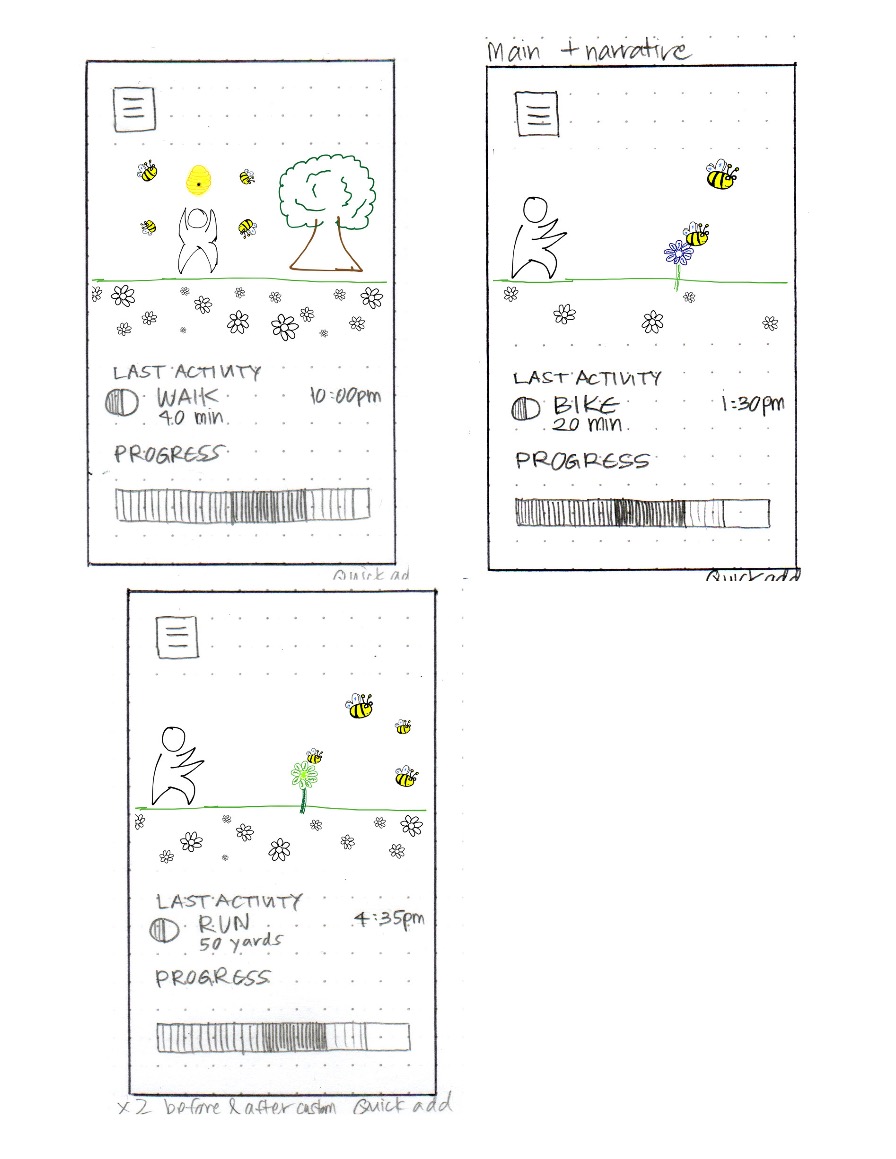 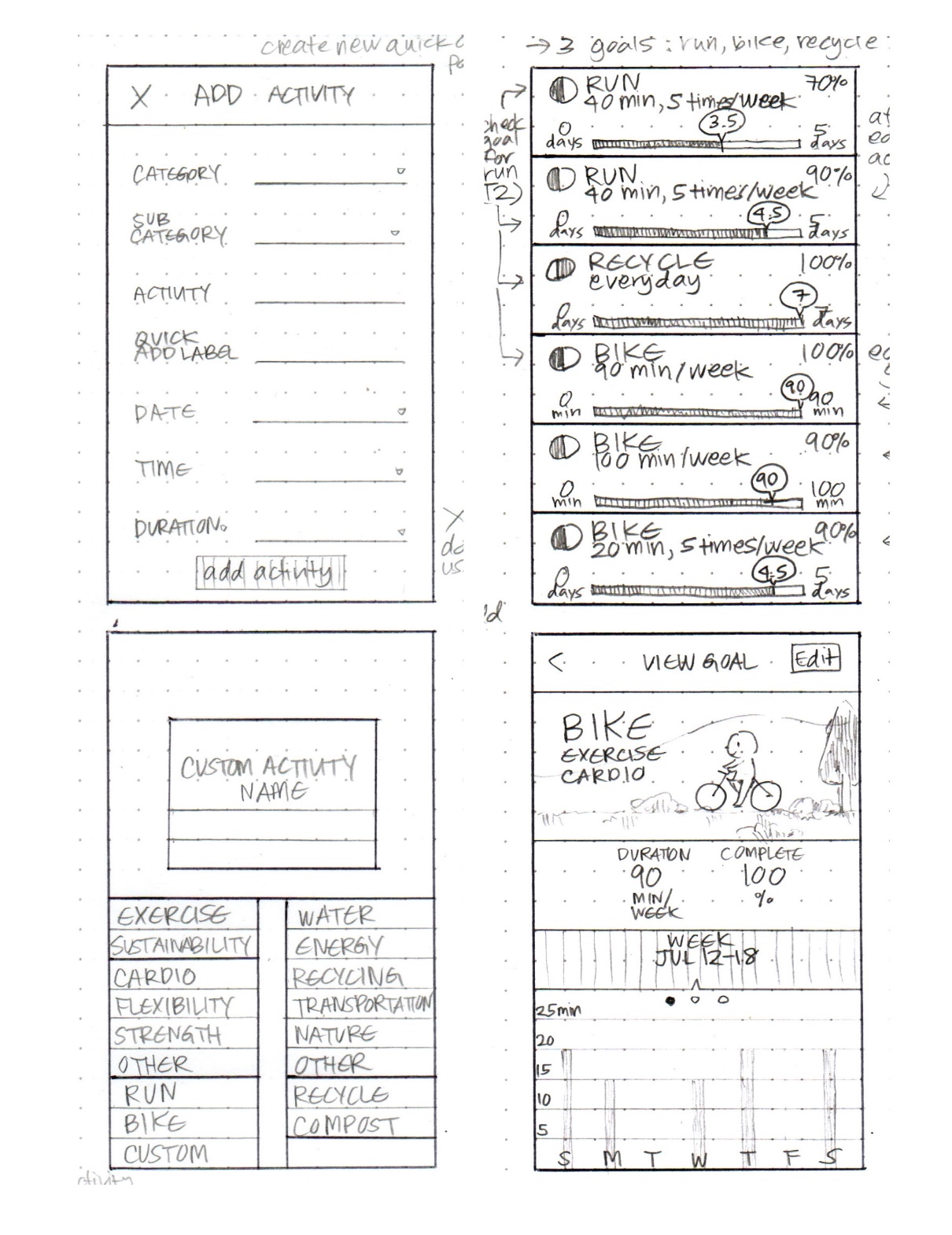 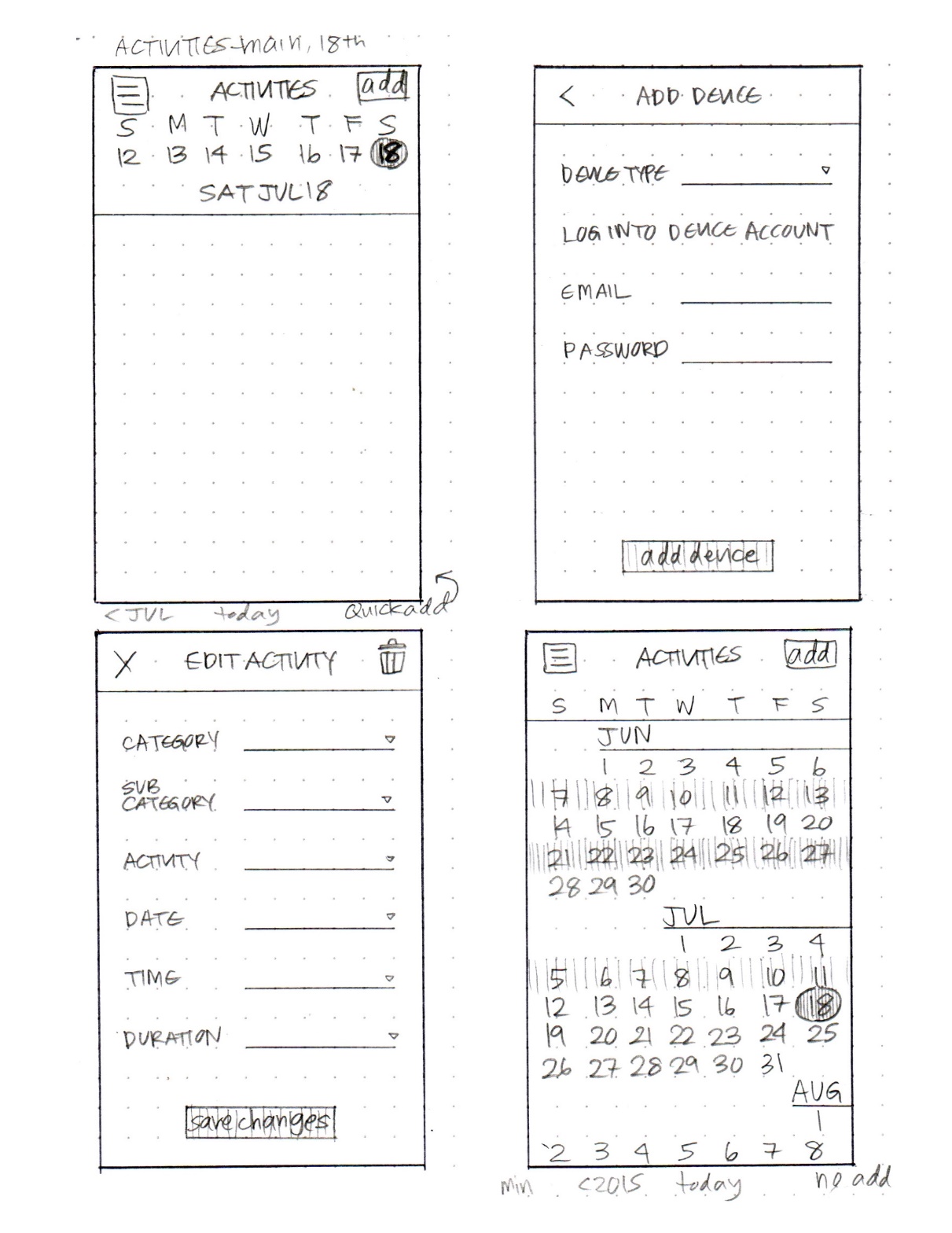 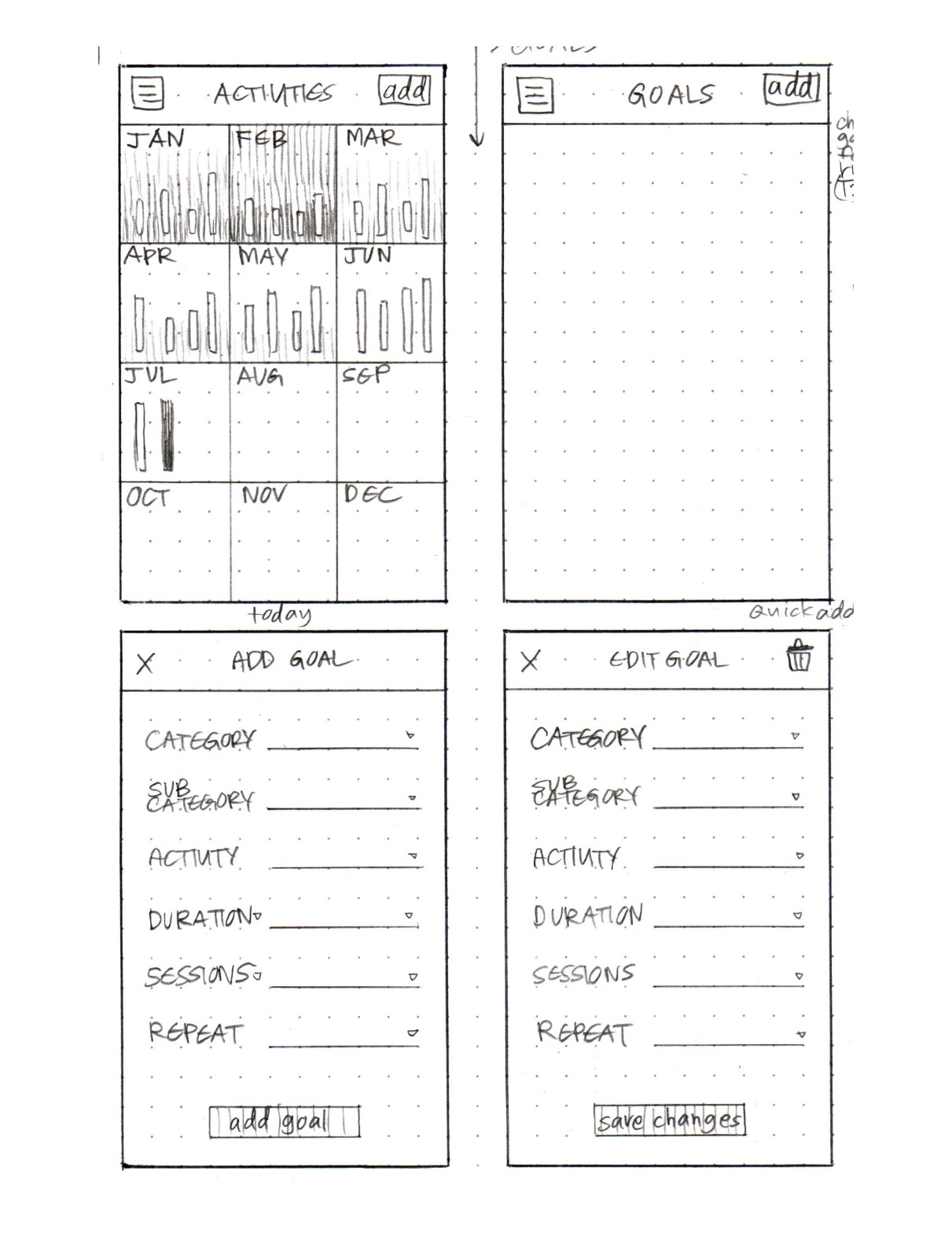 Who is Zuki?
Designing Solutions to Global Grand Challenges: Human-Centered AI
24
2019/04/29
Constructing the Model
Set a deadline
don’t think too long - build it!
Draw a window frame on large paper
Put different screen regions on cards
anything that moves, changes, appears/disappears
Ready response for any user action
e.g., have those pop-up dialogs, etc. already made
Use photocopier/printer to make many versions
2019/04/29
Designing Solutions to Global Grand Challenges: Human-Centered AI
25
Preparing for a Test
Select your “customers”
understand background of intended users
use a questionnaire to get the people you need
don’t use friends or family
Prepare scenarios that are
typical of the product during actual use
make prototype support these (small, yet broad)
Practice to avoid “bugs”
2019/04/29
Designing Solutions to Global Grand Challenges: Human-Centered AI
26
[Speaker Notes: At most 1 stanford student]
Conducting a TestFour Roles
Greeter – puts users at ease & gets data
Facilitator – only team member who speaks
gives instructions & encourages thoughts, opinions
Computer – knows application logic & controls it
always simulates the response, w/o explanation
Observers – take notes & recommendations
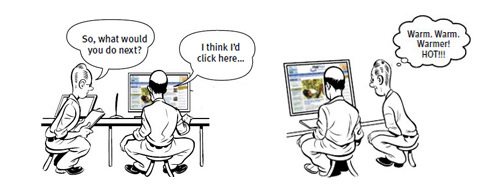 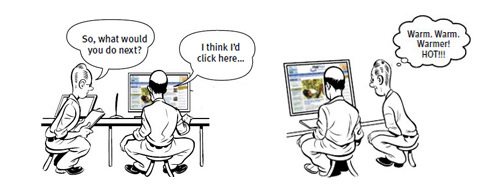 2019/04/29
Designing Solutions to Global Grand Challenges: Human-Centered AI
27
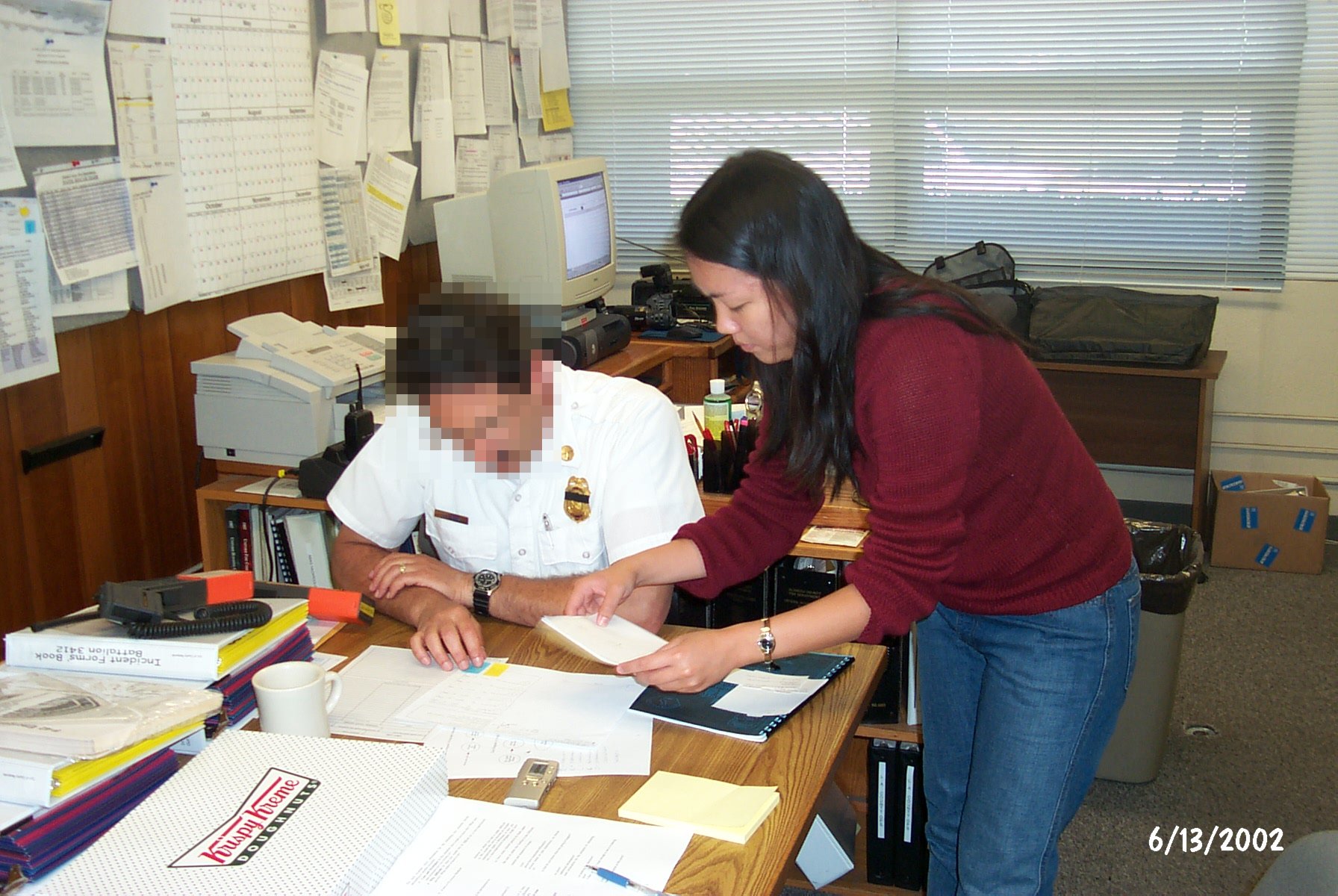 Conducting a Test
2019/04/29
Designing Solutions to Global Grand Challenges: Human-Centered AI
28
[Speaker Notes: Note USE REAL IMAGES in your reports (blur faces if you need to)]
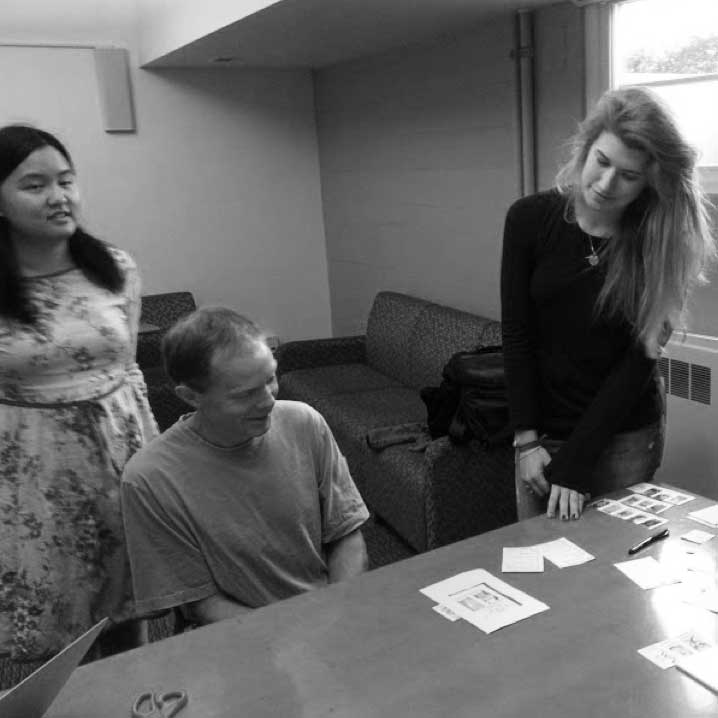 Wonderlust
Designing Solutions to Global Grand Challenges: Human-Centered AI
29
2019/04/29
[Speaker Notes: Wonderlust, CS147, 2014au]
Who is Zuki?
Designing Solutions to Global Grand Challenges: Human-Centered AI
30
2019/04/29
[Speaker Notes: 1:46 video]
Evaluating Results
High level questions about your design
does it address the problem you want to solve?
is this the right realization of your solution?

Sort & prioritize observations
what was important?
lots of problems in the same area?
Make changes & iterate
even iterate between tests
2019/04/29
Designing Solutions to Global Grand Challenges: Human-Centered AI
31
Fidelity in Prototyping:Instagator
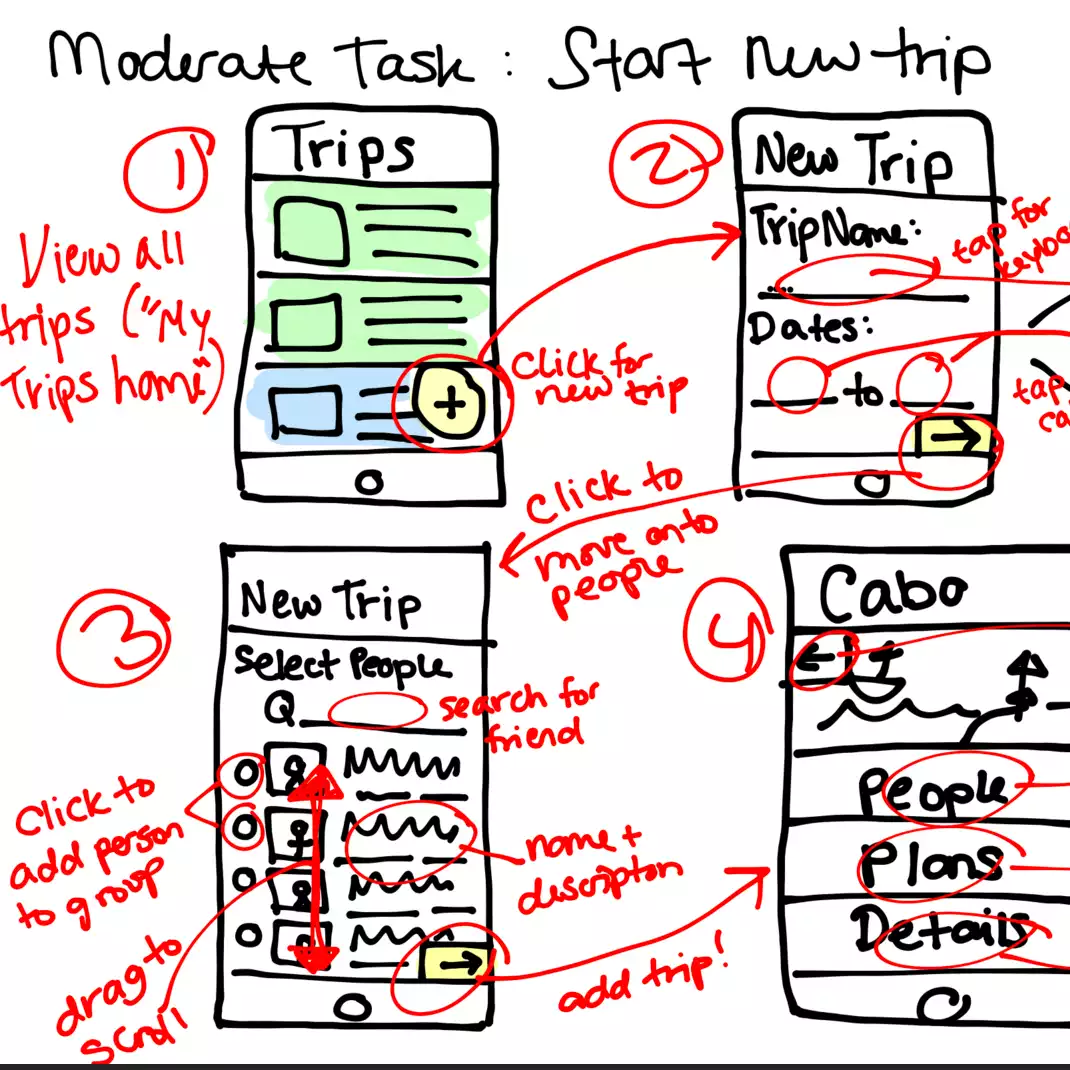 2019/04/29
Designing Solutions to Global Grand Challenges: Human-Centered AI
32
Fidelity in PrototypingTask 1: Take a Destination Poll
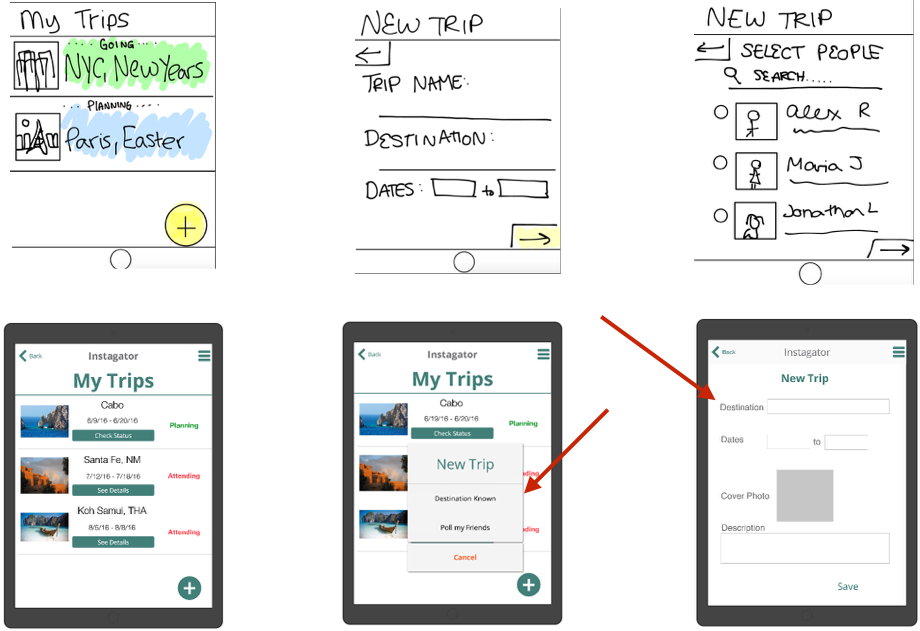 Low-fi
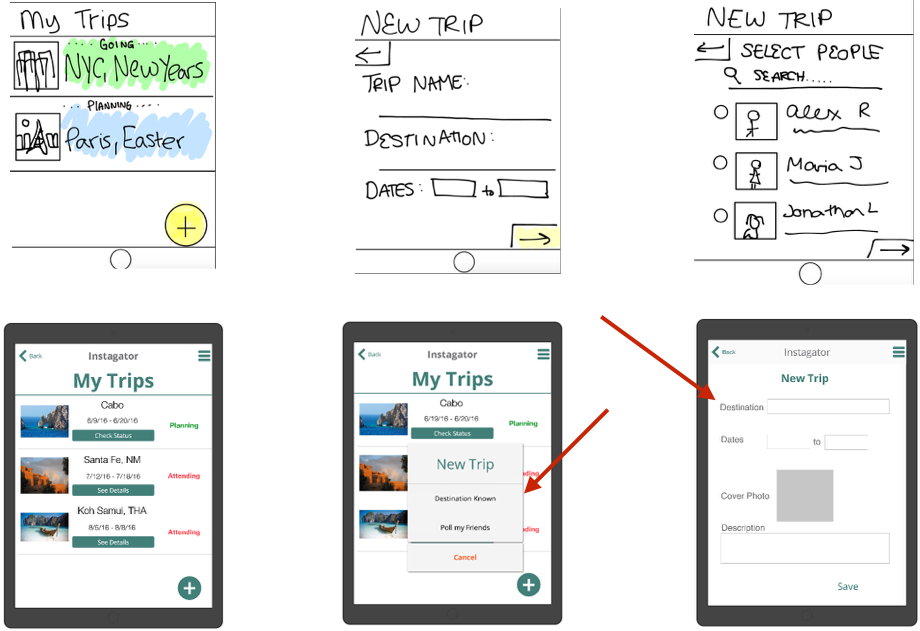 Medium-fi
2019/04/29
Designing Solutions to Global Grand Challenges: Human-Centered AI
33
[Speaker Notes: Medium-fi start to give us more realism. Most often tested on the target device and fonts, colors, and interactive elements (widgets) look real to people.

Often harder to change as rapidly and can cause tunnel vision. So do NOT start with these.

This is where we start to use tools like Sketch]
Summary
Prototypes are a concrete representation of a design or final product
Low-fi testing allows us to quickly iterate
get feedback from users & change right away
2019/04/29
Designing Solutions to Global Grand Challenges: Human-Centered AI
34